Subseasonal Model Precip Forecast Calibration16ITWCVP Training WorkshopDakar, Senegal, 11 – 23 September 2024
Endalkachew Bekele
NOAA/CPC/International Desks
Model Forecast Post-Processing
Forecast Calibration in simple terms:
Build a relationship between forecast and observation in the hindcast period.
Use this historical forecast/observation relationship to correct biases in real-time forecasts.

Why do we need to calibrate?
Because NWP models are not perfect >> forecast error grows with lead time.

Calibration methods:
From a simple “mean bias removal” method to a very complicated Machine Learning Techniques.
2
Model Forecast Post-Processing Methods
CPCID post-processing techniques:
Linear Regression (e.g. to calibrate rainfall onset/cessation forecast)

Ensemble Regression: Special form of Linear Regression applied to ensemble forecasts (e.g. precip/T2m week-1/2 and week 3-4 forecasts)

Skill Weighted Ensemble Forecast Consolidation:  Consolidate forecasts from different ensemble prediction systems. Higher weight is given to a model with higher prediction skill in the past (e.g. week-1/2, and week 3-4 consolidated precip forecasts): (https://www.cpc.ncep.noaa.gov/products/international/drought/cons_precip.shtml)
3
Model Forecast Post-Processing Methods (cont.)
XCast-based Calibration Methods (statistical tools to calibrate dynamical forecasts):
Canonical Correlation Analysis (CCA): Pattern based linear regression.

Logistic Regression: The probability of a binary outcome (eg. Probability of above or below average) based on one or more predictor variables.

Extended Logistic Regression (ELR): Non-linear ensemble calibration method. It is an extended form of logistic regression by allowing more complex relationships between predictors and outcomes.

Probabilistic Output Extreme Learning Machine (POELM): Non-linear advanced machine learning approach (a single-hidden-layer feed-forward neural network).

Extended Probability Output Extreme Learning Machine (EPOELM): A combination of ELR and POELM approaches, to do non-exceedance forecasts for any threshold value after fitting.

These techniques are put together in a user-friendly Python-based toolkit  - XCast: 
For more information, see https://xcast-lib.github.io/ (Hall and Acharya 2022).
4
Data and Calibration Period
Hindcast Data
GEFS Reforecast (ensemble mean of 5 members), 2000 – 2019.
CHIRPS Observation Data, 2000 – 2019
Sample size is increased by using 3-week window (three consecutive forecasts initialized on Wednesdays) for each year, 20 years X 3 Wednesdays = 60
Horizontal resolution of observation data: 0.5 deg

Real-time forecast data
Ensemble mean of 30 members of GEFS forecast
Horizontal resolution is 0.5 deg

Preprocess the data and convert them to netCDF format
5
Jupyter Notebook Demo
Download the demo file:
Download file from:

wget --no-check-certificate https://ftp.cpc.ncep.noaa.gov/International/PREPARE_africa/subseasonal/calibrated/subseasonal_calib.tar.gz 

Uncompress the file

tar -xvf subseasonal_calib.tar.gz
Change Directory
cd subseasonal_calib/

List files in the directory
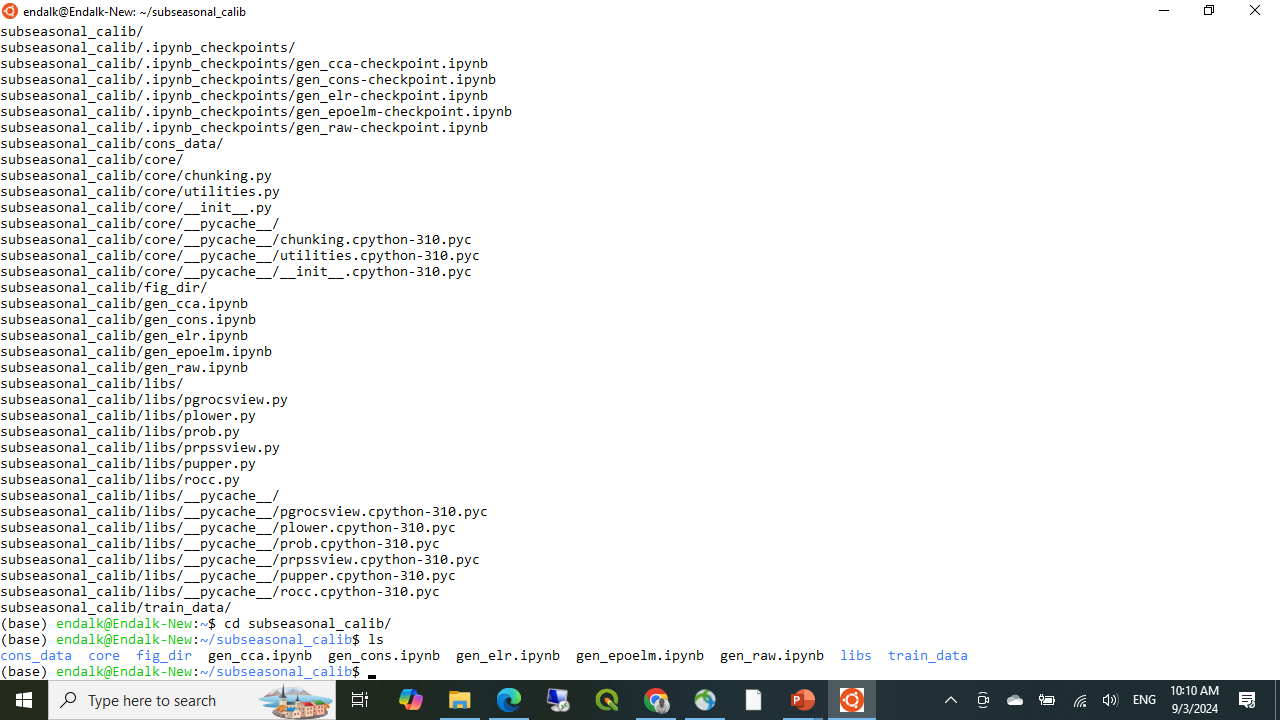 6
Jupyter Notebook Demo (cont.)
Launch Jupyter Notebook
Activate the xcast_env environment

$ conda activate xcast_env


Launch Jupyter Notebook, using the command below:
$ jupyter notebook

The notebook should launch automatically via your default Internet browser.
7
Jupyter Notebook Demo (cont.)
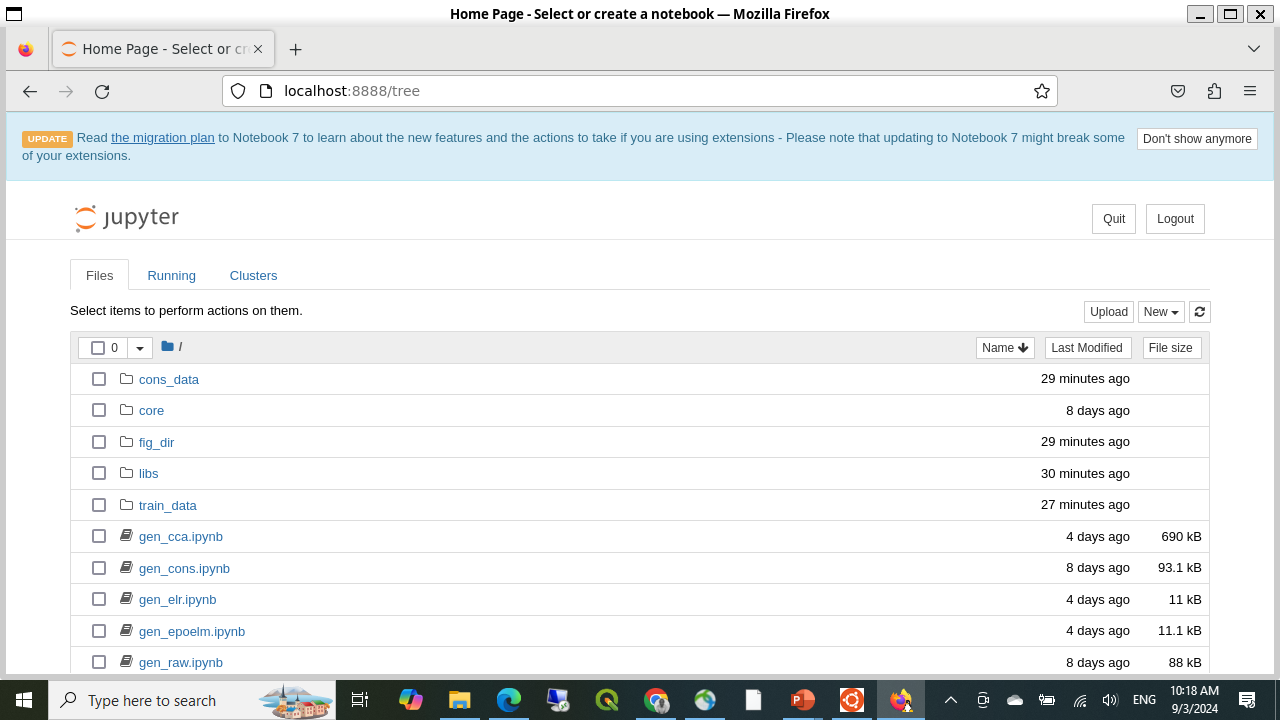 Click gen_cca.ipynb to open the Canonical Correlation analysis (CCA) code
8
Jupyter Notebook Demo (cont.)
Import the required python libraries
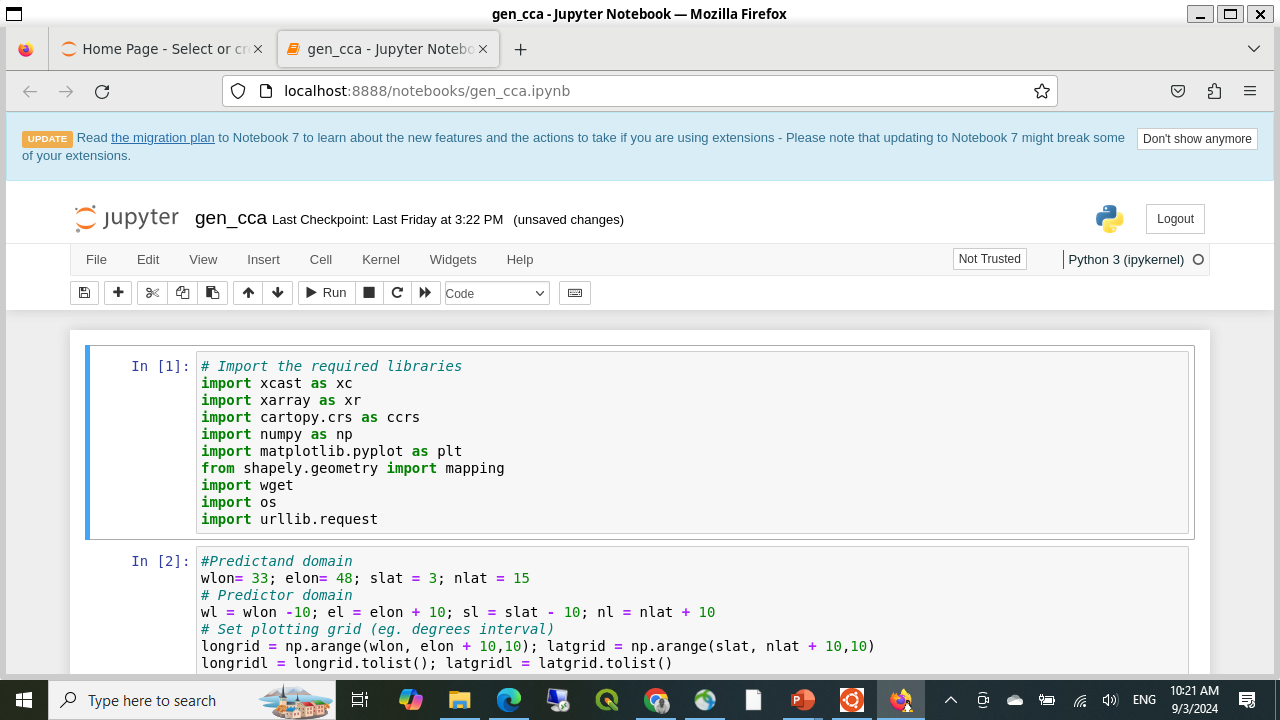 XCast tool libraries
Libraries to handle the netcdf input files
Handel map drawing & projections
Handel mathematical operations
Handel map drawing
Handel data download
Handel shell commands within python
Handel data download
9
Jupyter Notebook Demo (cont.)
2. Set Predictor and Predictand Domains, and Climatological and Forecast Valid Dates
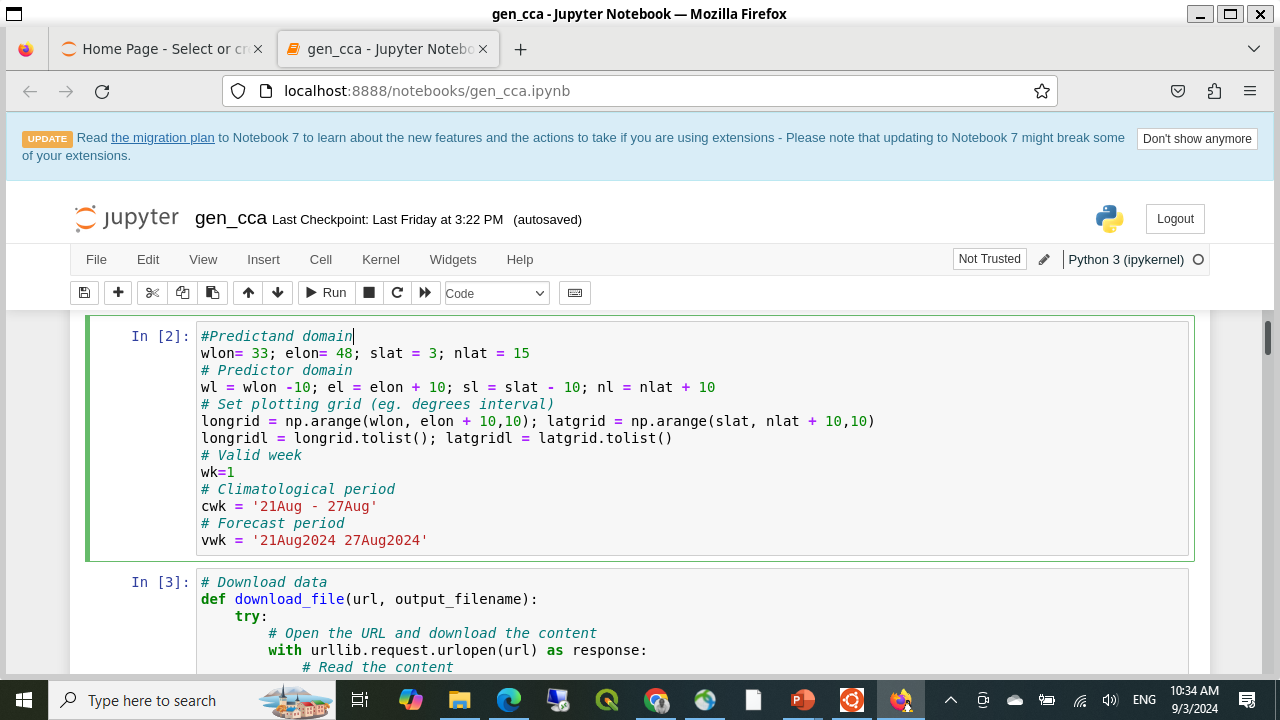 Eg. Predictand domain:  Enter coordinates for your country
Eg. Predictor domain: 10 degrees broader in each direction:
Change the climo valid date: 16Sep – 22Sep
Change the Fcst valid date: 16Sep2024 – 22Sep2024
10
Jupyter Notebook Demo (cont.)
3. Download Forecast Calibration Data
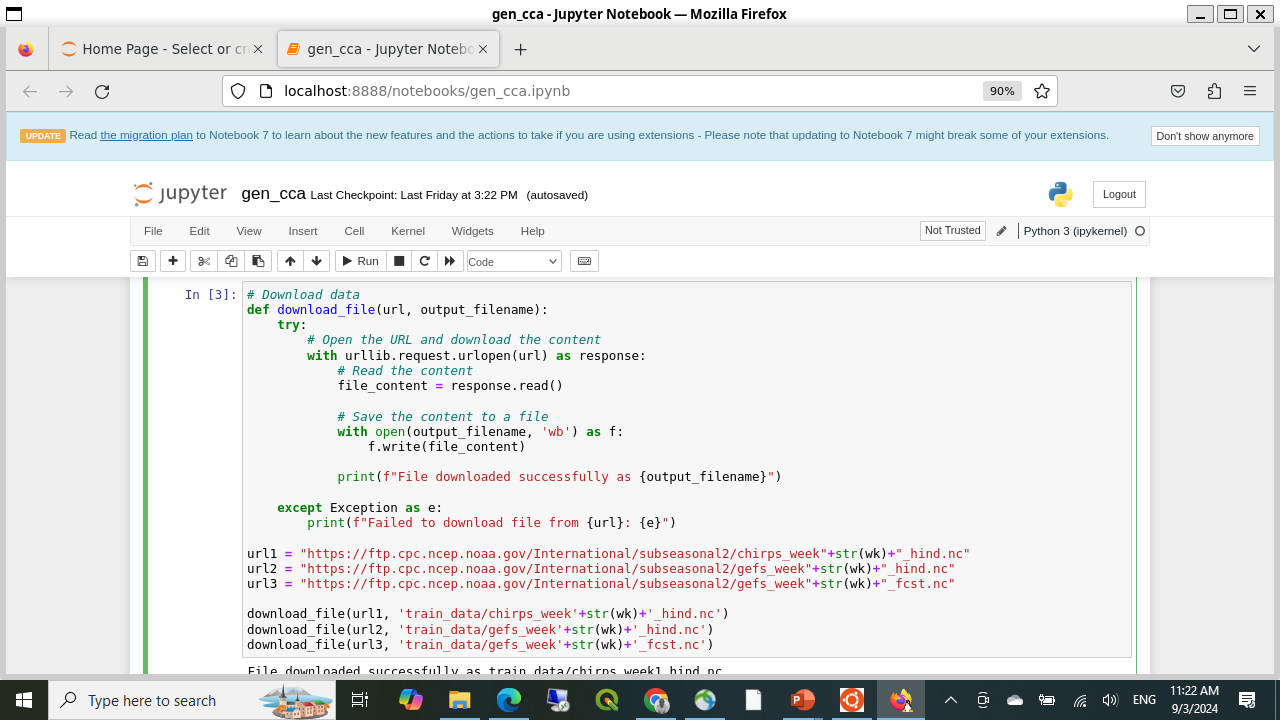 Python function to download data from the CPC ftp site:

Please don’t modify this part of the notebook.
Predictand data
Predictor Data
Realtime Forecast Data
11
Jupyter Notebook Demo (cont.)
4. Open and Prepare Data for fitting the Model
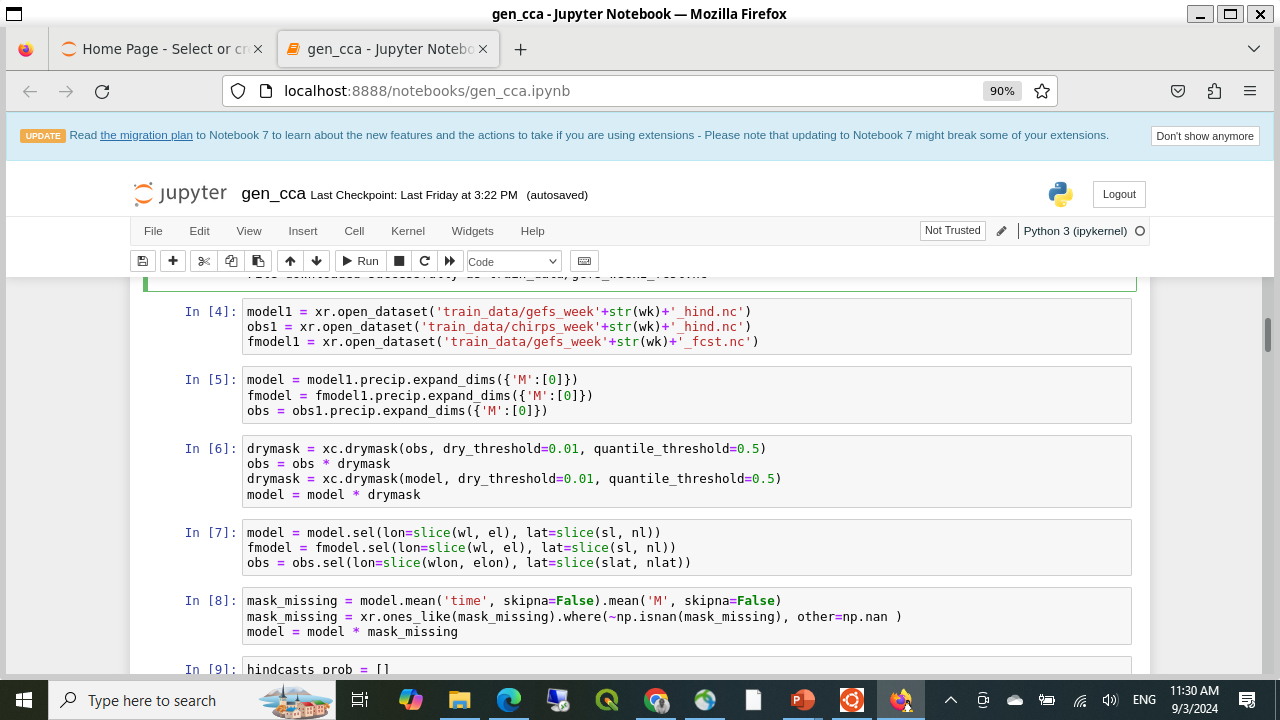 Add a blank “M” dimension to each dataset
(required by Xcast)
Apply Dry mask, where the median precip is less than 0.01
Extract data for the predictor and predictand domain
Mask out missing values in the forecast data.
12
Jupyter Notebook Demo (cont.)
5. Fit the CCA model, and Generate Hindcast Probabilistic Forecasts
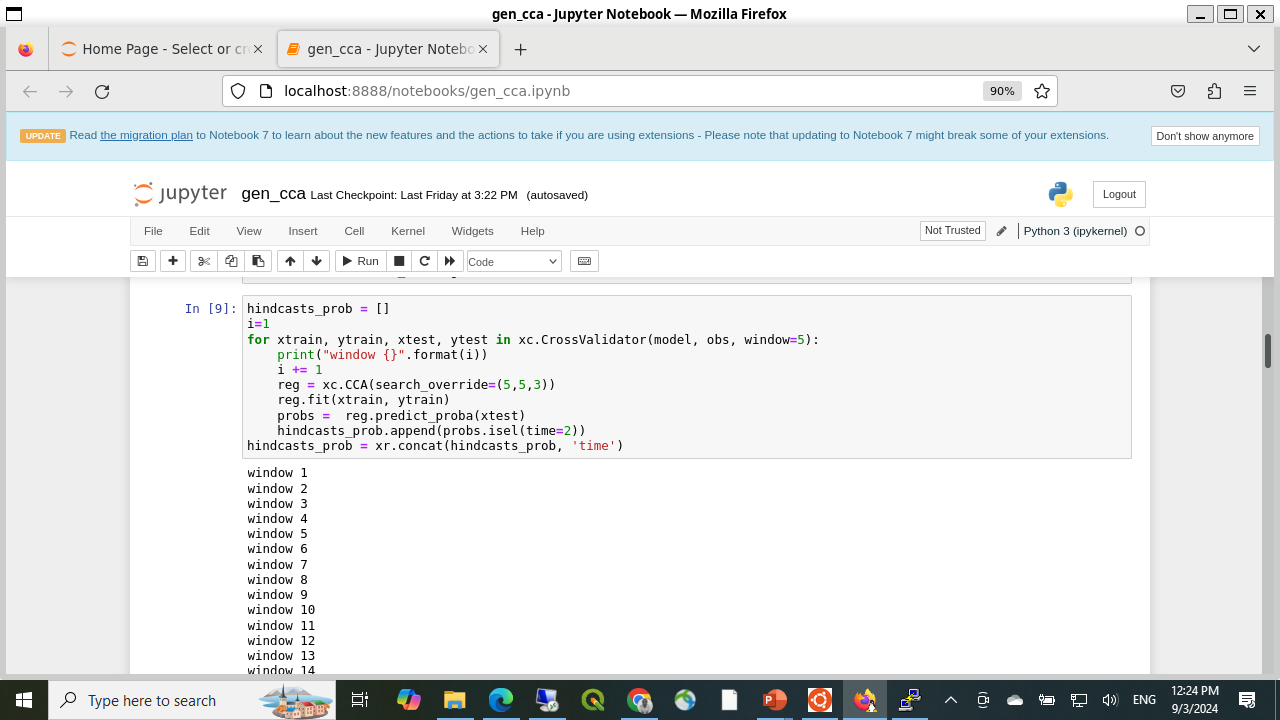 Keep 5 years out of 60, for model validation at each run
Use the first 5 PC for the predictand and predictor, and 3 for CCA
The process will loop through 60 windows
13
Jupyter Notebook Demo (cont.)
6. Prepare data for hindcast forecast evaluation
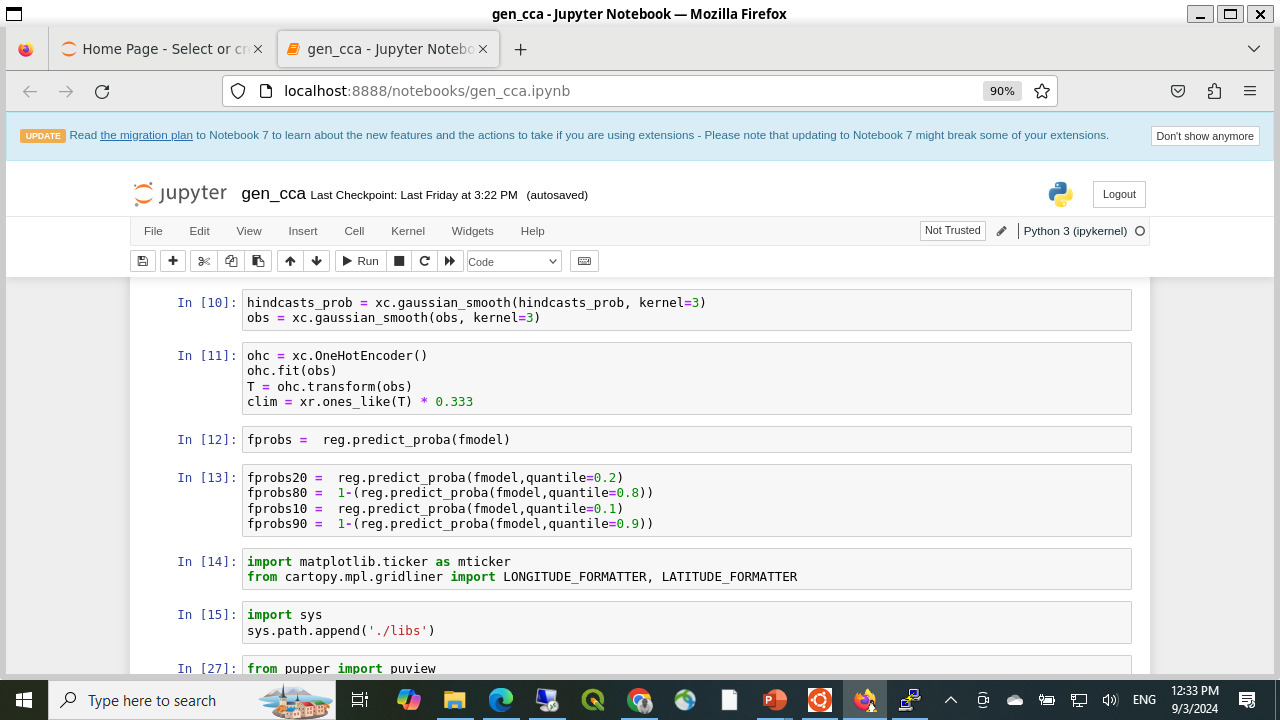 Apply grid smoothing to avoid sharp changes from one grid to another
Prepare predictand data for hindcast evaluation
7. Generate Realtime Forecasts
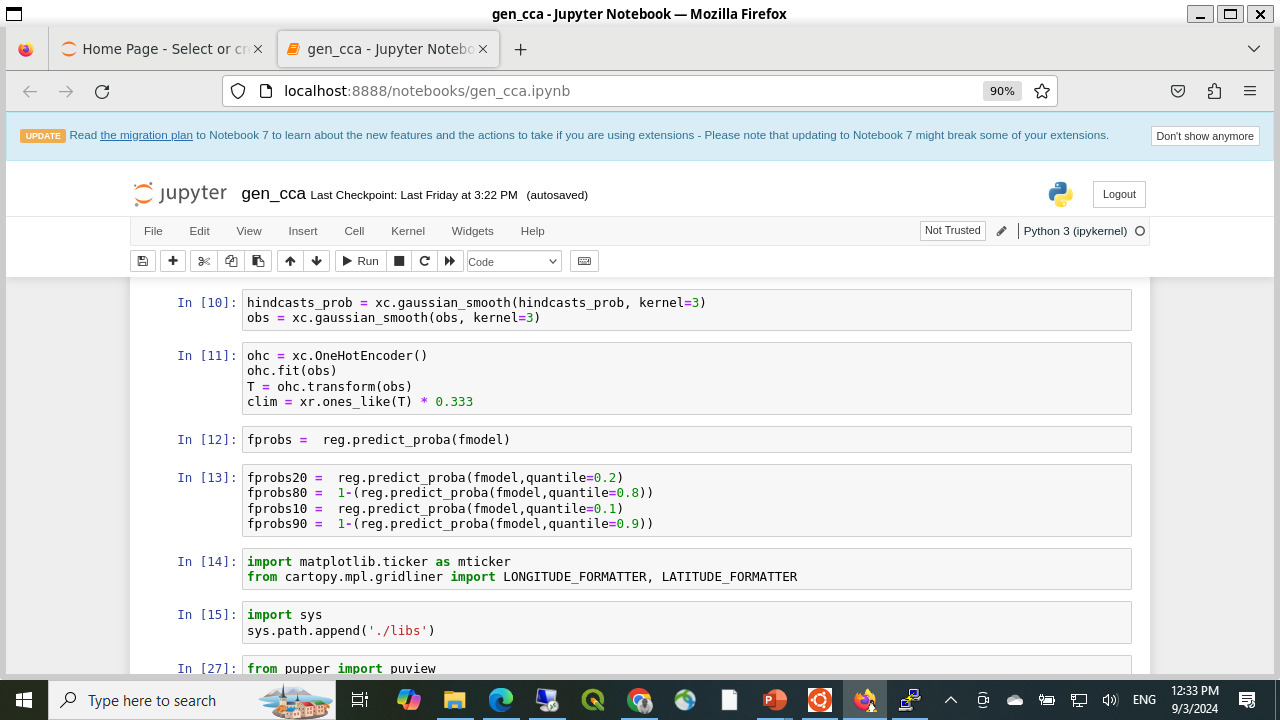 Generate Realtime Tercile Forecast
Generate exceedance/Non-Exceedance probabilistic Forecasts
14
Jupyter Notebook Demo (cont.)
8. Import Additional Libraries to Handle Plotting
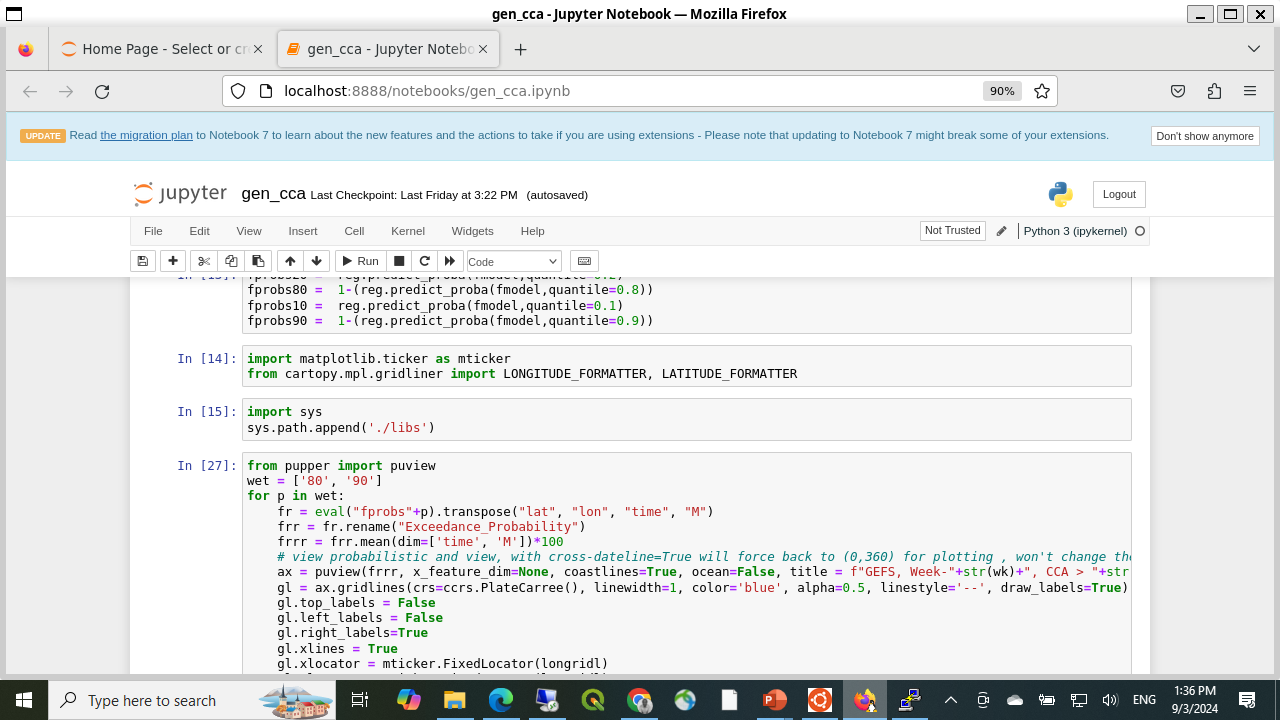 15
Jupyter Notebook Demo (cont.)
9. Generate Exceedance Probability Forecasts
Prob > 80th and 90th percentile (extreme wet forecasts)
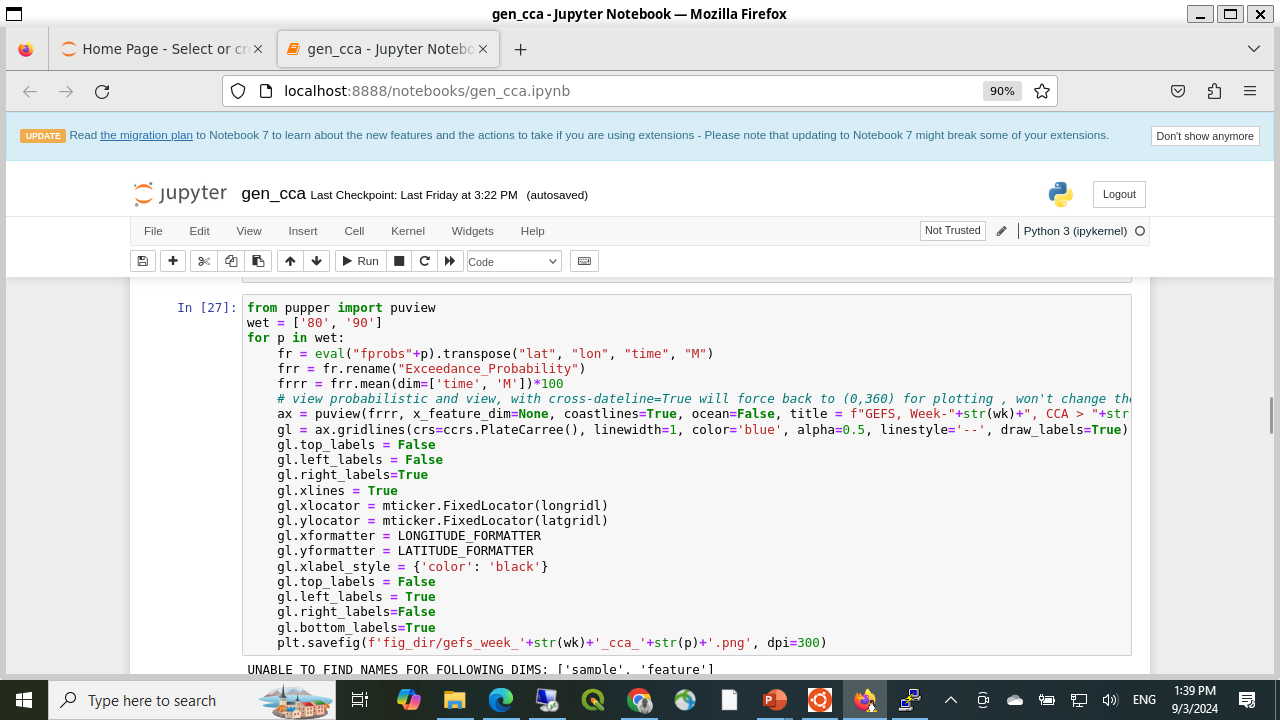 16
Jupyter Notebook Demo (cont.)
10. Generate Exceedance Probability Forecasts
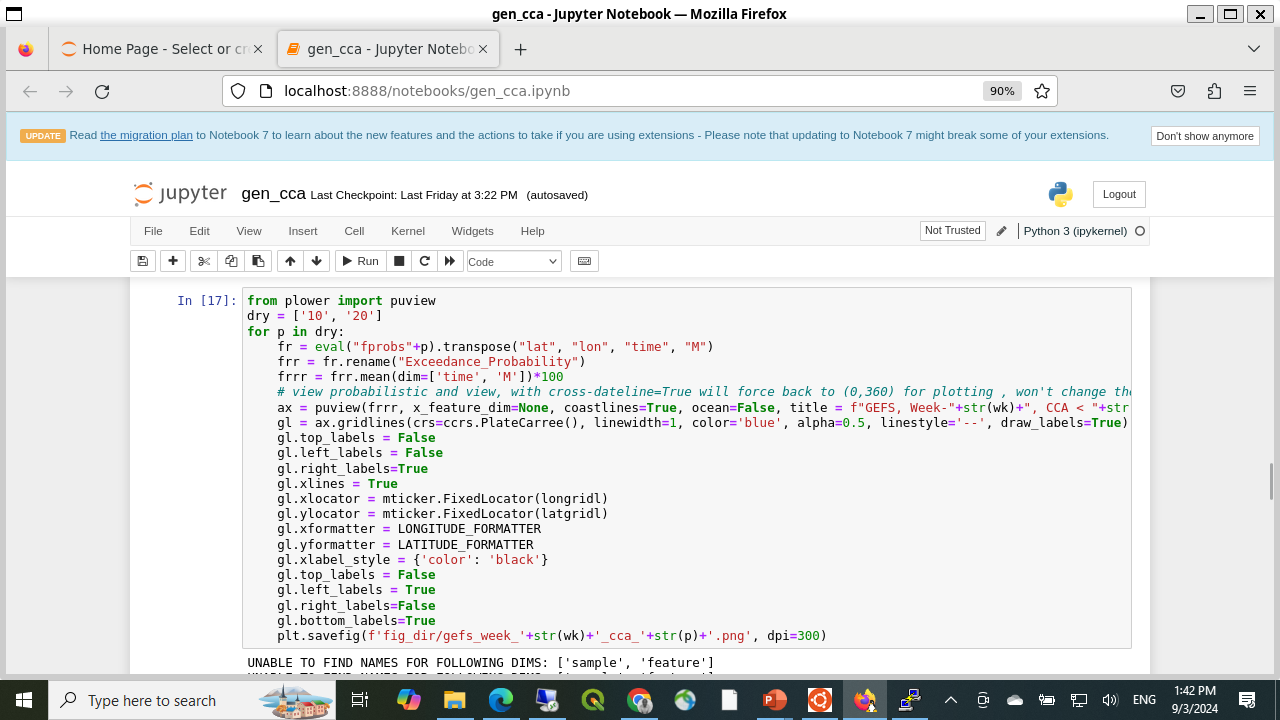 Prob < 20th and 10th percentile (extreme fry forecasts)
17
Jupyter Notebook Demo (cont.)
11. Hindcast Evaluation
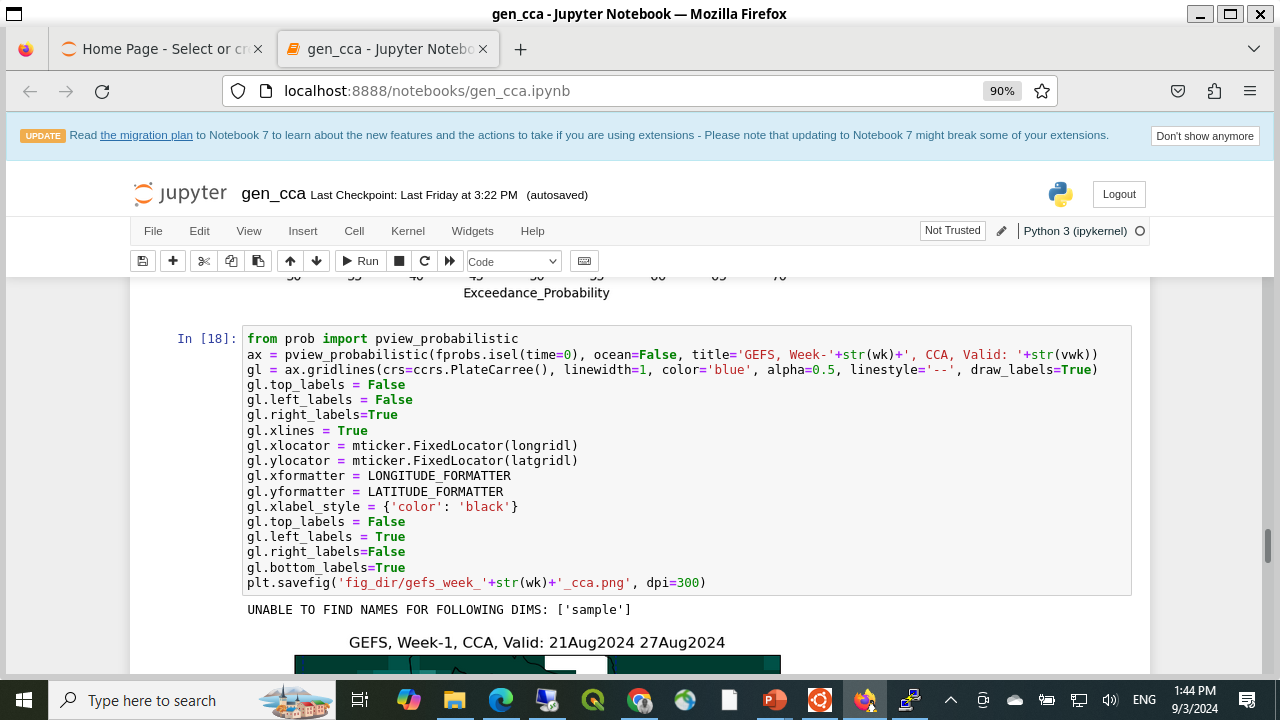 GROCS plots
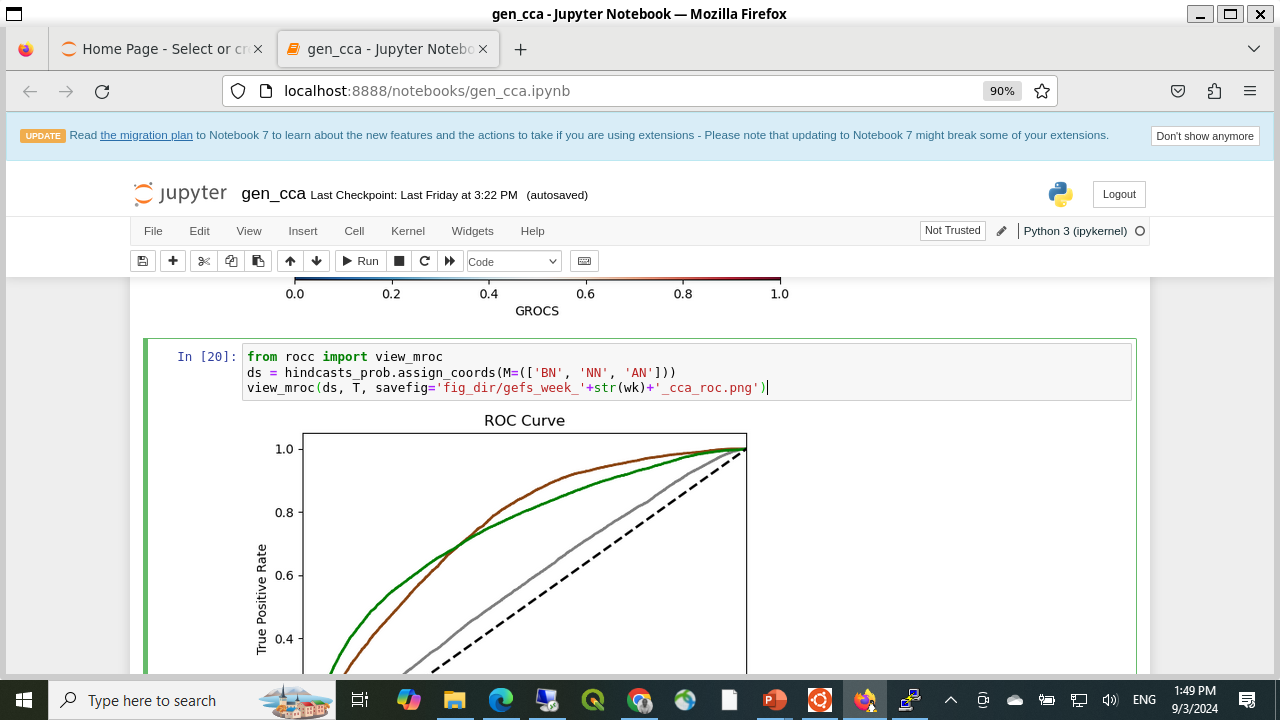 ROC Curve
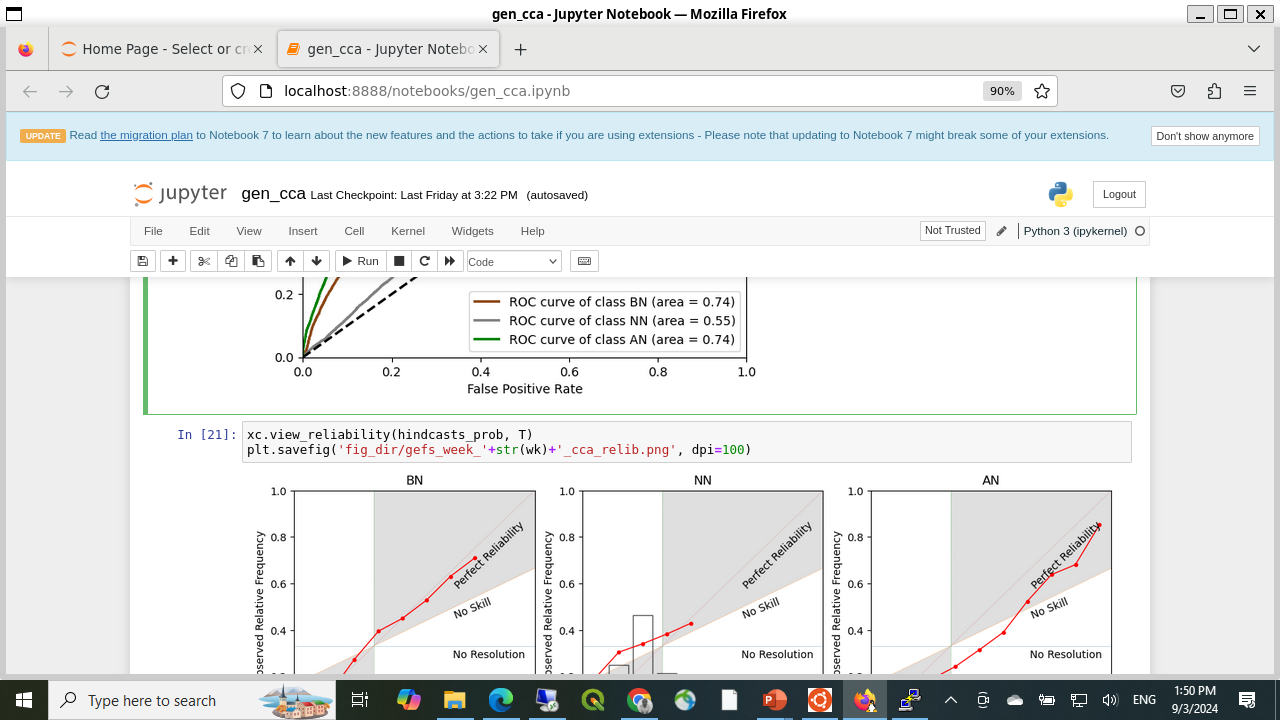 Reliability Diagram
18
Exercise, Calibrated Forecasts
Use Jupyter Notebooks under subseasonal_calib directory to generate GEFS Week-1: (please run CCA before ELR and EPOELM, and then run the consolidated forecast script after CCA, ELR and EPOELM )
Raw
CCA
ELR
EPOELM
And Consolidated Forecasts
Test domain of your interest. Avoid using a very small domain as resolution of the data is not good enough for very small areas.
Identify areas with:
Above and below normal rainfall
Extreme rainfall (eg. >80th and <20th)
Assess the skill of the calibration methods for your area of interest
19